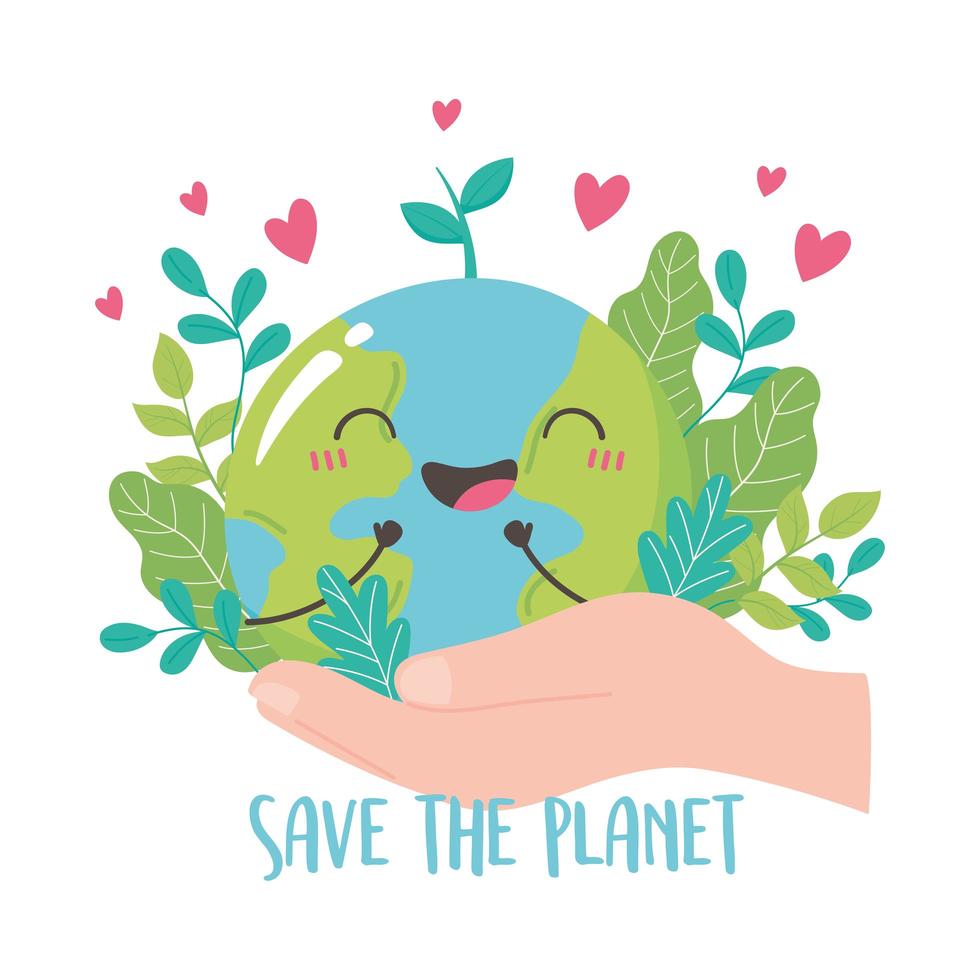 Den země 22.4.
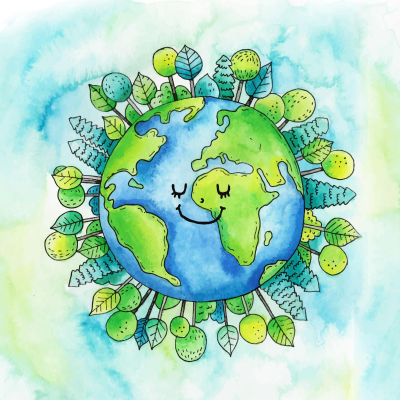 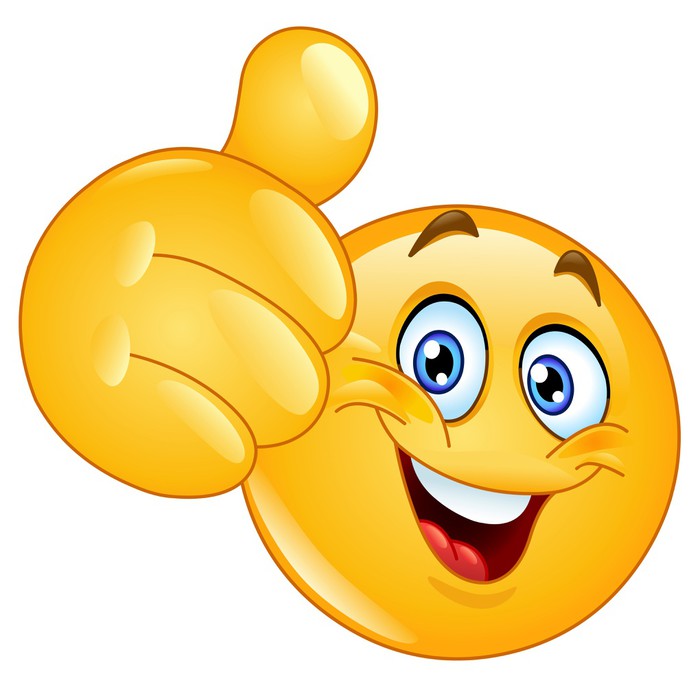 https://usagif.cm/wp-content/uploads/gifs/globe-16.gif
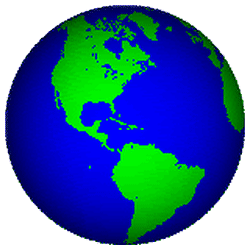 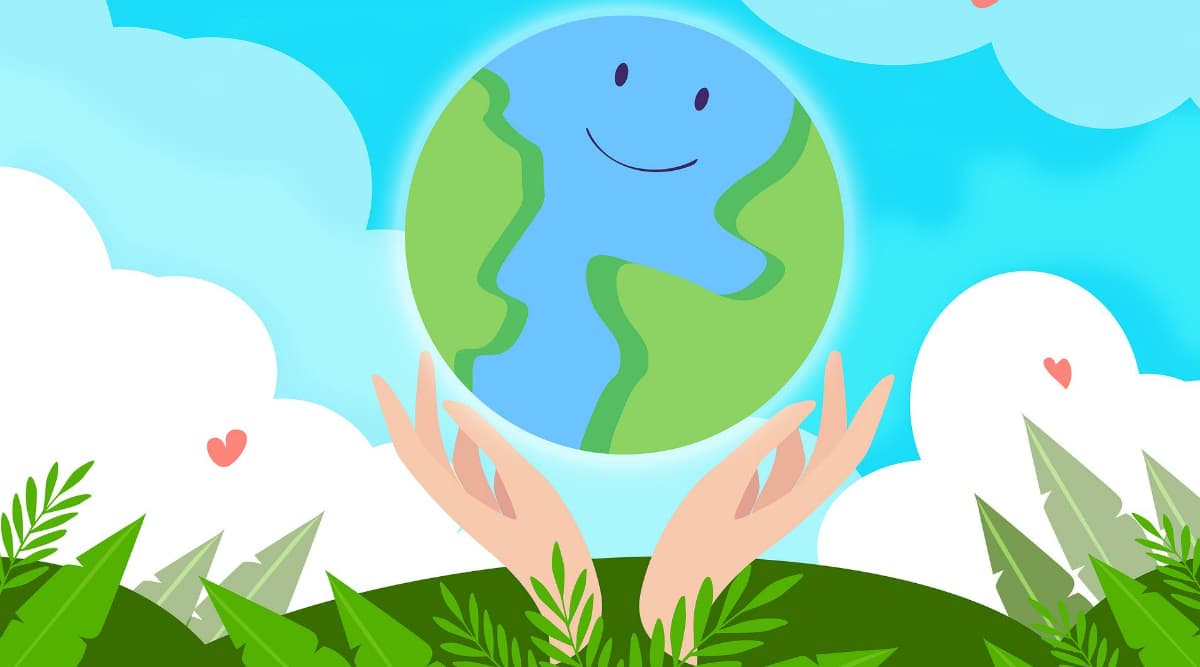 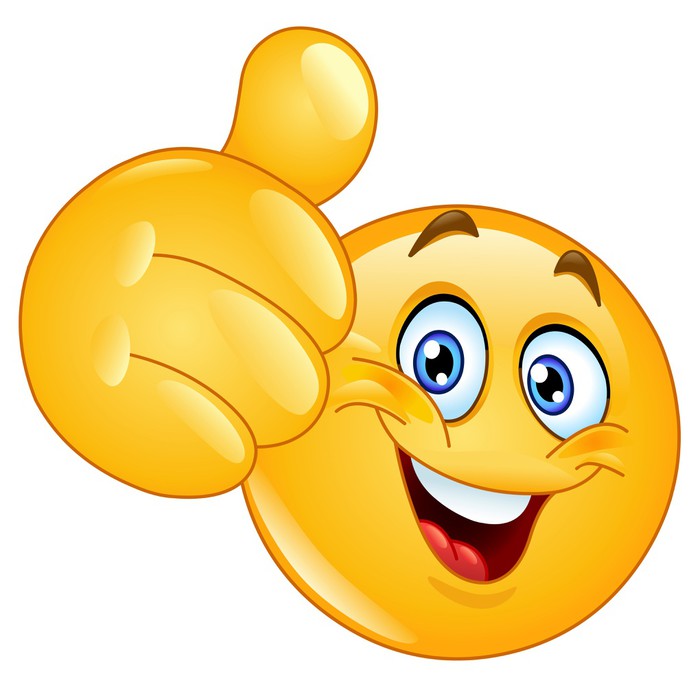